@     La      @ tecnología
@
jugar a los videojuegos
comprar por internet
chatear con mis amigos
consultar las redes sociales facebook
ver películas por internet
jugar a la Wii
navegar por internet
escuchar música
hacer los deberes en el portatil 
bajar archivos
subir archivos
compartir archivos
mandar mensajes
diseñar paginas web
buscar información 
pasar tiempo ...ANDO/...IENDO
quedarme en casa ...ANDO/...IENDO
play video games
buy online
1. Lee las frases rápidamente.
Read the sentence quickly

2.Colorea las estrellas dependiendo de su dificultad.
Colour the stars depending on the level of difficulty
chat with my friends
check the social networks
watch movies online
play with the WII
surfing the internet
listen to music
do homework in the laptop
download files
upload files
share files
send files
Fácil
Pichi-picha
Difícil
design web pages
look for information
spend time.....ING
stay at home.....ING
jugar a los videojuegos
comprar por internet
chatear con mis amigos
consultar las redes sociales facebook
ver películas por internet
jugar a la Wii
navegar por internet
escuchar música
hacer los deberes en el portatil 
bajar archivos
subir archivos
compartir archivos
mandar mensajes
diseñar paginas web
buscar información 
pasar tiempo ...ANDO/...IENDO
quedarme en casa ...ANDO/...IENDO
VERBOS 
DE 
TECNOLOGÍA
jugar a los videojuegos
comprar por internet
chatear con mis amigos
consultar las redes sociales facebook
ver películas por internet
jugar a la Wii
navegar por internet
escuchar música
hacer los deberes en el portatil 
bajar archivos
subir archivos
compartir archivos
mandar mensajes
diseñar paginas web
buscar información 
pasar tiempo ...ANDO/...IENDO
quedarme en casa ...ANDO/...IENDO
play video games
buy online
chat with my friends
check the social networks
watch movies online
play with the WII
surfing the internet
VERBOS
DE 
TECNOLOGÍA
listen to music
do homework in the laptop
download files
upload files
share files
send files
design web pages
look for information
spend time.....ING
stay at home.....ING
jugar a los videojuegos
comprar por internet
chatear con mis amigos
consultar las redes sociales facebook
ver películas por internet
jugar a la Wii
navegar por internet
escuchar música
hacer los deberes en el portatil 
bajar archivos
subir archivos
compartir archivos
mandar mensajes
diseñar paginas web
buscar información 
pasar tiempo ...ANDO/...IENDO
quedarme en casa ...ANDO/...IENDO
play video games
buy online
chat with my friends
check the social networks
watch movies online
play with the WII
surfing the internet
listen to music
VERBOS
DE 
TECNOLOGÍA
do homework in the laptop
download files
upload files
share files
send files
design web pages
look for information
spend time.....ING
stay at home.....ING
¿Qué opinas de la tecnología? What do you think about technology?
Me chifla/n I love
Me encanta/n  I love
Me alucina I 
Me gusta/n  I like
Me mola It´s cool
No me gusta/n  I don’t like
No me gusta/n  nada I don’t like..at all

Detesto I hate
Odio I hate
Prefiero I prefer
1
En general In general…
Honestamente honestly
Sinceramente sincerely
En pocas palabras In a few words
3
4
Creo que I think
Pienso que I think
Me parece que It seems to me
En mi opinión In my opinion
Desde mi punto de vista From my point of view
Es verdad que It´s true that
Admito que I admit that
Se puede decir que It can be said that
Diría que I would say that
2
VERBOS 
DE 
TECNOLOGÍA
¿Cómo usas la tecnología (tú)? How do you use technology?
VERBOS 
DE 
TECNOLOGÍA
1
4
CON
with
SE PUEDE....
ONE CAN....
3
SUELO....
I usually....
3
El portatil  Laptop
Los MP3  
Internet 
La tablet
El ipad
El móvil
La tecnología 
El ordernador Computer
PODER = To be able to
(PRESENT TENSE)
PUEDO
PUEDES
PUEDE
PODEMOS
PODEIS
PUEDEN
2
3
Por la mañana In the morning
Por la tarde In the afternoon/evening
Por la noche At night
El lunes On Monday
Los lunes On Mondays
Siempre Always
Todo el tiempo All the time
Todos los dias Everyday
Normalmente Usually
A veces Sometimes
Los fines de semana At the weekends
De vez en cuando  Once in a while
Nunca never
5
¿Cómo usa la tecnología tu familia? How does your family use technology?
VERBOS 
DE 
TECNOLOGÍA
Por la mañana In the morning
Por la tarde In the afternoon/evening
Por la noche At night
El lunes On Monday
Los lunes On Mondays
Siempre Always
Todo el tiempo All the time
Todos los dias Everyday
Normalmente Usually
A veces Sometimes
Los fines de semana At the weekends
De vez en cuando  Once in a while
Nunca never
4
6
Mi(s) ….       My….
Mi madre        My mother
Mi padre         My father
Mis padres      My parents
Mi hermano     My brother
Mi hermana     My sister
Mis parientes  My relatives
1
PARA
TO
5
El portatil  Laptop
Los MP3  
Internet 
La tablet
El ipad
El móvil
La tecnología 
El ordernador Computer
3
USAR = To use (PRESENT TENSE)
usO (I use)
usAS (You use)
usA (He uses)
usAMOS (We use)
usAIS (You all use)
usAN (They use)
uusA (He uses)
2
2
RAZONES REASONS
 
Porque                            because
Ya que                            because
Dado que                         because
Por esta razón                   for this reason
Puesto que                        because
Por eso                           That´s why
A causa de que                  Due to the fact
Debido al hecho de que         Due to the fact
Esto indica que                  This indicates
Por eso			          That´s why
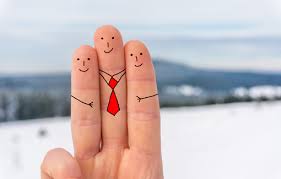 Es….,es…y por supuesto es……  is…,is… and of course is…
Son…., son…y por supuesto son… are…,are…and of course are
ADJETIVOS
Anticuado/a/os/as  Old fashion
Barato/a/os/as Cheap
Caro/a/os/as Expensive
Cómodo/a/os/as Comfortable
Incómodo/a/os/as Uncomfortable
Bonito/a/os/as Beautiful
Feo/a/os/as Ugly
Moderno/a/os/as Moderno
Guay Sound!
Grande/s Big
Pequeño/a/os/as Small
Lento/a/os/as Slow
Rápido/a/os/as Fast
Aburrido/a/os/as Boring
Divertido/a/os/as Fun
Entretenido/a/os/as Entretaining
Un rollo It’s boooring
Ariesgado Risky
Seguro Safe
Legal legal
Ilegal Illegal
Util Useful
Inutil Useless
Practico/a/os/as
Impractico/a/os/as
Obsoleto/a/os/as
Impractico/a/os/as
¿Qué ventajas o desventajas tiene la tecnología? What advantages or disadvantages has technology got ?
Positivo  
o 
Negativo
4
1
Lo bueno (de)The good thing
Lo malo (de) The bad thing
Lo positivo (de) The positve thing
Lo negativo (de) The negative thing
Lo mejor (de) The best thing
Lo peor (de) The worst thing
DE Internet 
DE La tablet
DE La tecnología 
DEL ipad
DEL móvil
DEL ordernador Computer
DEL portatil  Laptop
DE los MP3
2
Es…is
No es…is not
4
ADJETIVOS
es que
is that
3
4
Son…are
No son…are not
¿Como usaste la tecnología en el pasado? How did you use technology in the past?
VERBOS 
DE 
TECNOLOGÍA
TO USE (USAR)
Usé (I used) 
USasteUSóUSamosUSasteisUSaron
2
PARA
TO
5
En el pasado In the past
Ayer Yesterday
El fin de semana pasado Last weekend
El domingo pasado Last Sunday
Hace tres dias Three days ago
Anoche Last night
1
4
1
FUI A USAR (I went to USE)
2
El portatil  Laptop
Los MP3  
Internet 
La tablet
El ipad
El móvil
La tecnología 
El ordernador Computer
3
2
PAST TENSE
-AR	  -ER        -IR
VERBOS 
DE 
TECNOLOGÍA
íisteióimosisteisieron
éasteóamosasteisaron
IyouHeWeYou (pl)They
íisteióimosisteisieron
¿Cómo vas a utilizar la tecnología en el futuro? How are you going to use technology in the future?
VERBOS 
DE 
TECNOLOGÍA
Mañana Tomorrow
El fin de semana próximo Next weekend
El domingo próximo Next Sunday
En tres dias In three days 
Mañana por la noche Tomorrow night
La semana próxima Next week
En el futuro In the future
5
1
FUTURE TENSE
usARé (I)
....
VOY A usar
PARA
TO
4
2
El portatil  Laptop
Los MP3  
Internet 
La tablet
El ipad
El móvil
La tecnología 
El ordernador Computer
FUTURE TENSE
-AR -ER -IR	
é (I)
ás (you)
á (he)
emos (we)
éis (you all)
arán (they)
2
3
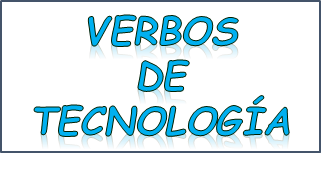 Si tuvieras tiempo...¿Como usarías la tecnología? How would you use technology?
VERBOS 
DE 
TECNOLOGÍA
2
5
Si tuviera tiempo .. If I had money
Si tuviera un nuevo ipad If I had a new ipad
Si  fuera tu If I were you
En mis sueños In my dreams
Idealmente Ideally
En un mundo ideal  In an ideal world
TO USE (USAR)
Usaría (I would USE) 
USaríasUSaríaUSaríamosUSaríaisUSarían
PARA
TO
2
1
3
4
El portatil  Laptop
Los MP3  
Internet 
La tablet
El ipad
El móvil
La tecnología 
El ordernador Computer
3
CONDITIONAL TENSE
-AR	  -ER        -IR
2
2
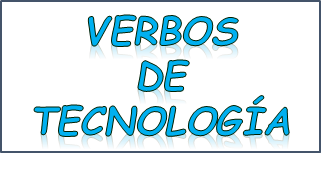 Me gustaría USAR
I would like  To use
íaíasíaíamosíaisían
íaíasíaíamosíaisían
IyouHeWeYou (pl)They
íaíasíaíamosíaisían
Datos
USO DE INTERNET EN ESPAÑA
De los 46,38 millones de personas de este bonito país, aproximadamente hay un 85% de usuarios de Internet y un 58% de usuarios de redes sociales. Ojo, en cambio, el uso de móviles alcanza una cifra bastante mayor, el 80%. Es decir, 4 de cada 5 personas es usuario de un móvil.
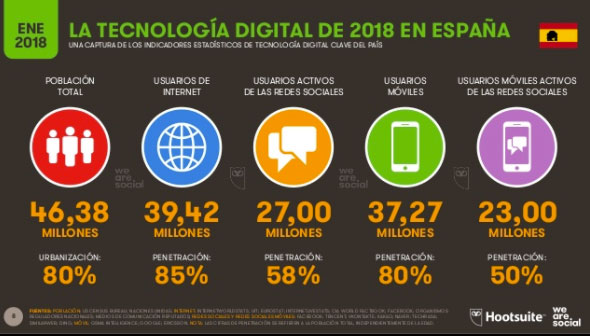 Datos
QUÉ DISPOSITIVOS USAMOS?
Cerca del 87% utilizamos un Smartphone, el 72% usamos un ordenador o un portátil y cerca del 41% usan tablet. Lejos quedan la gente que usa conexiones a TV con un 10%, e-books con un 10% o wereables, con un 7%.
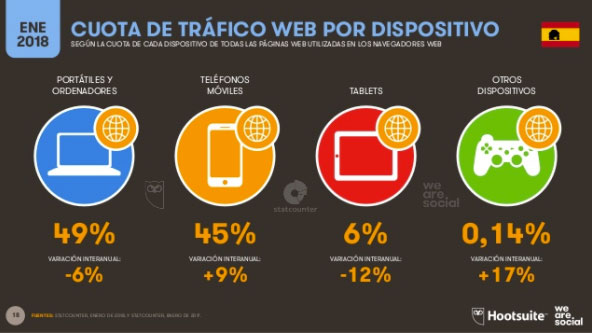 Datos
¿Y CUÁNTO TIEMPO DEDICAMOS A LAS REDES?
En promedio diario dedicamos 1h 38min a las redes sociales, cerca de 2h y 53min a ver televisión y solo 45 minutos a escuchar música.
Si miramos el uso de Internet, vemos que son un 92% aquellos que usan Internet a diario, y un 6% los que lo usan al menos una vez por semana.
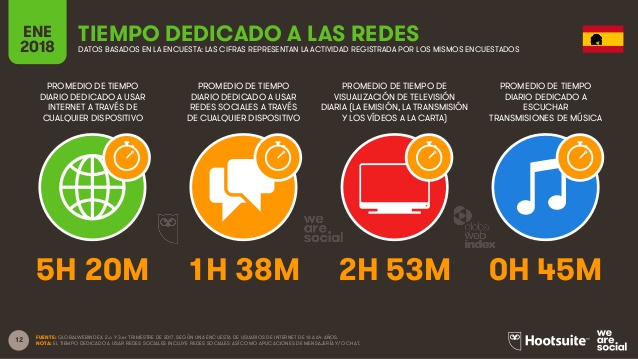 Datos
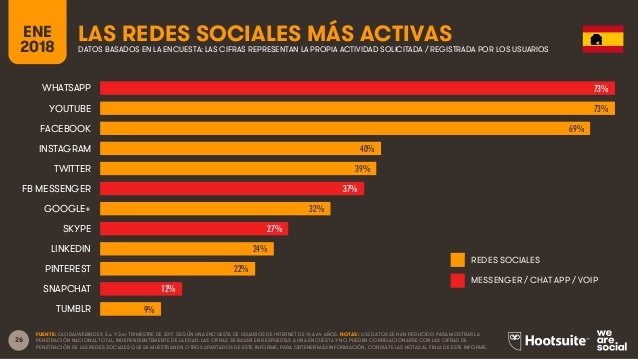 ¿CUALES SON  LAS REDES MAS POPULARES EN ESPAÑA?
Las redes sociales más utilizadas son whassapp y youtube con un 73% . En segundo lugar los españoles prefieren Facebook. Sólo un 12% usan Snapchat.
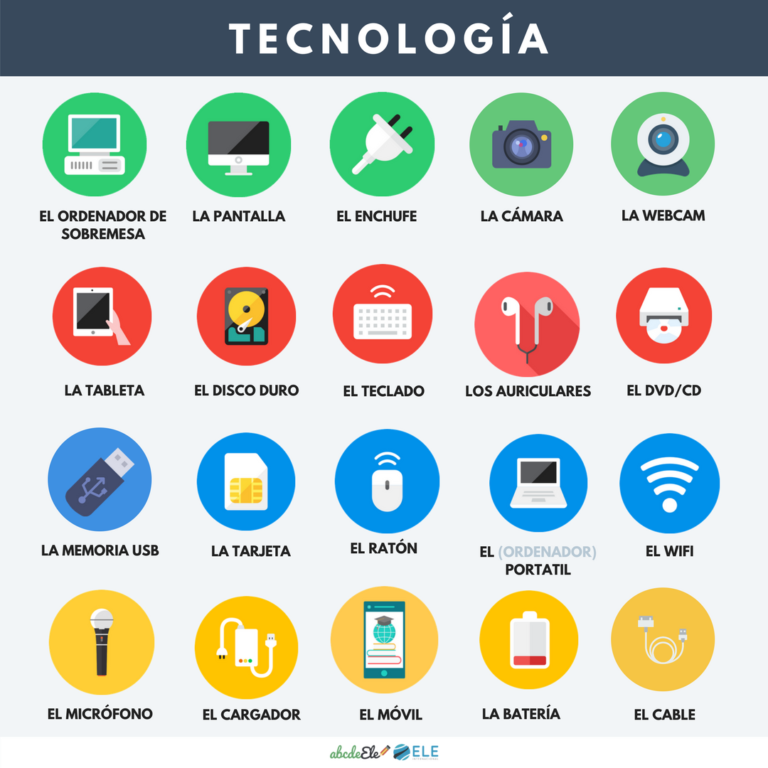 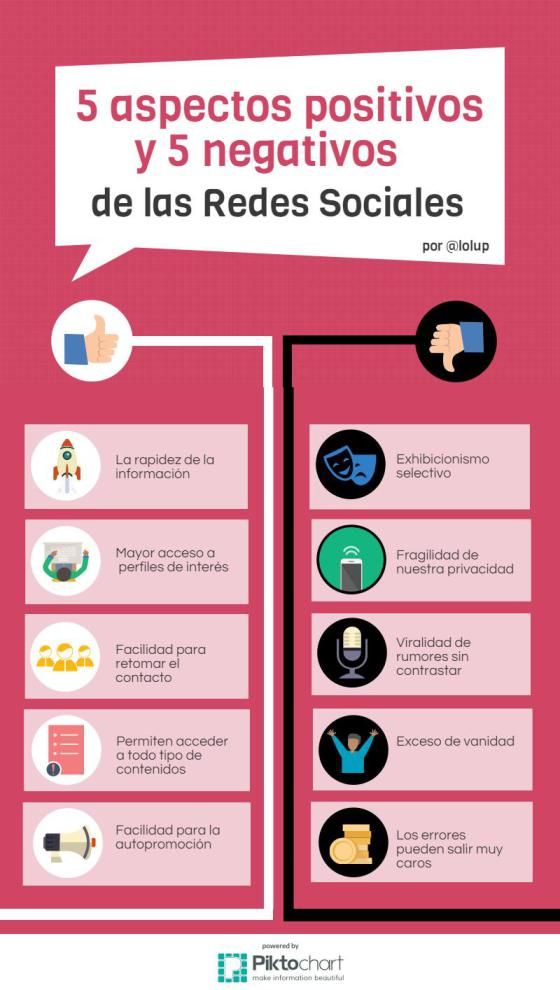 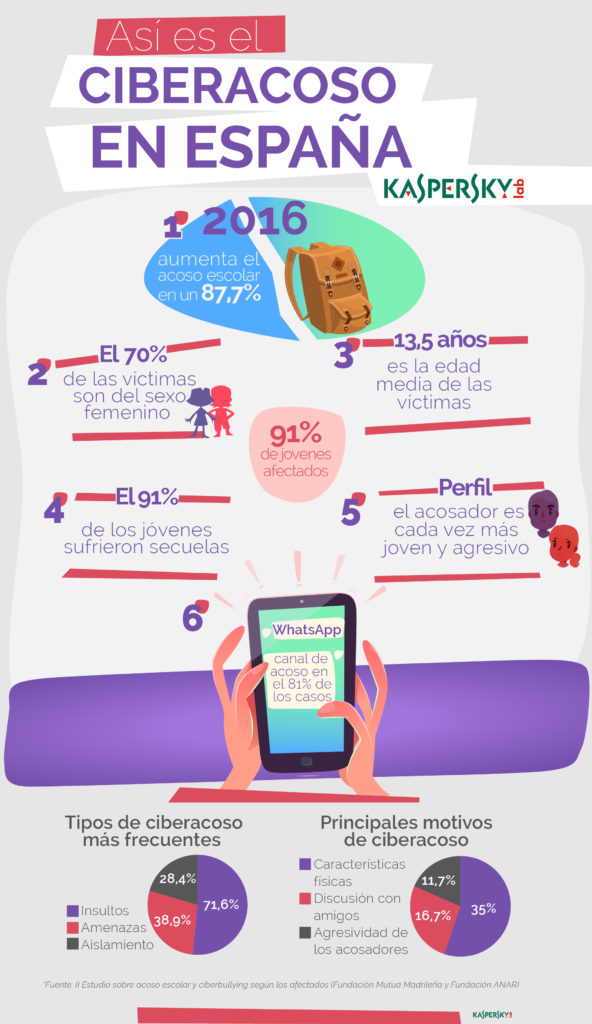 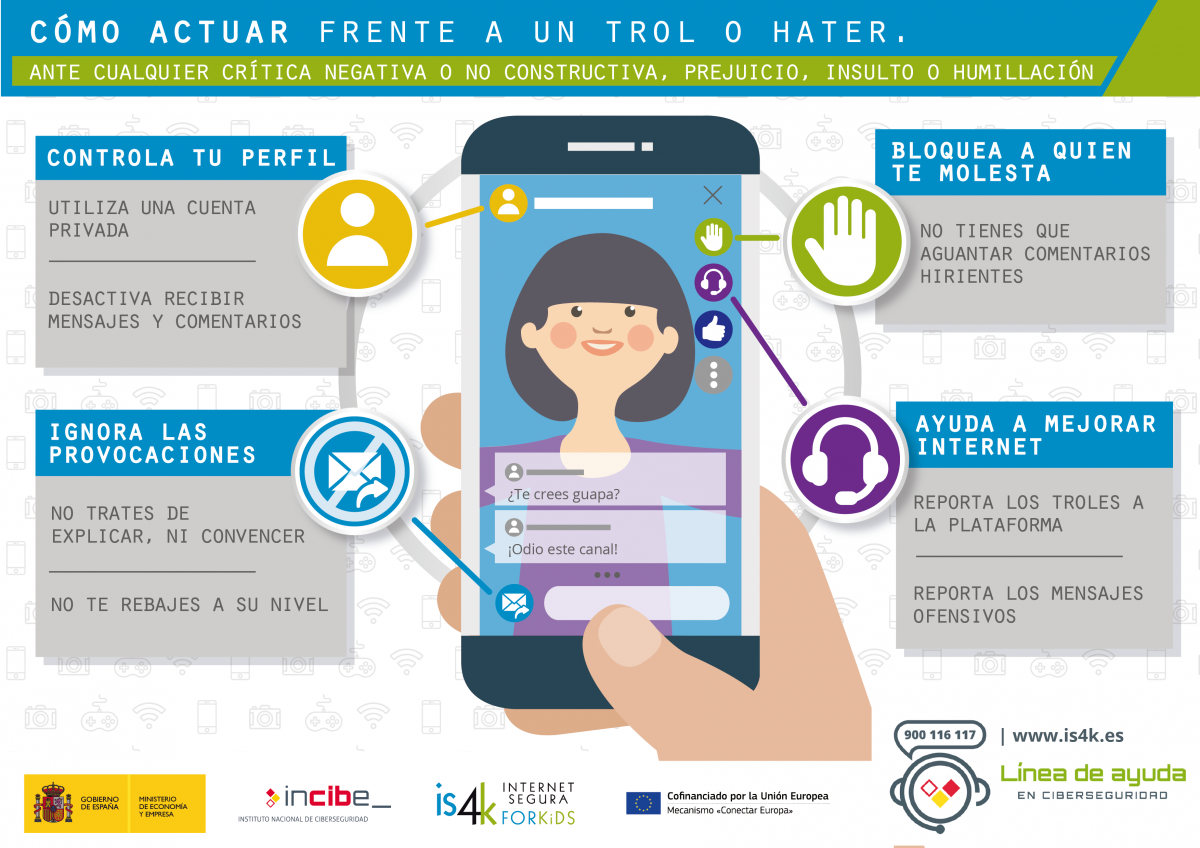 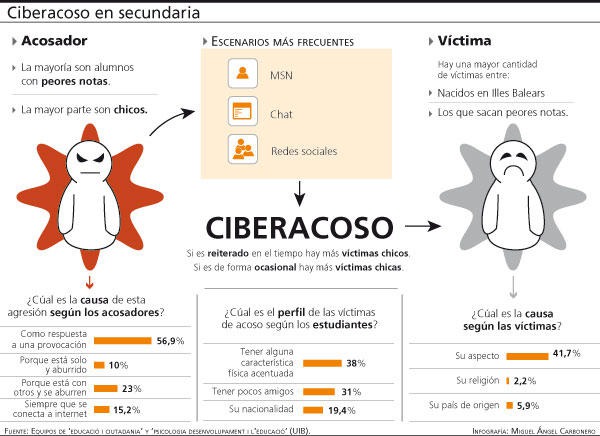 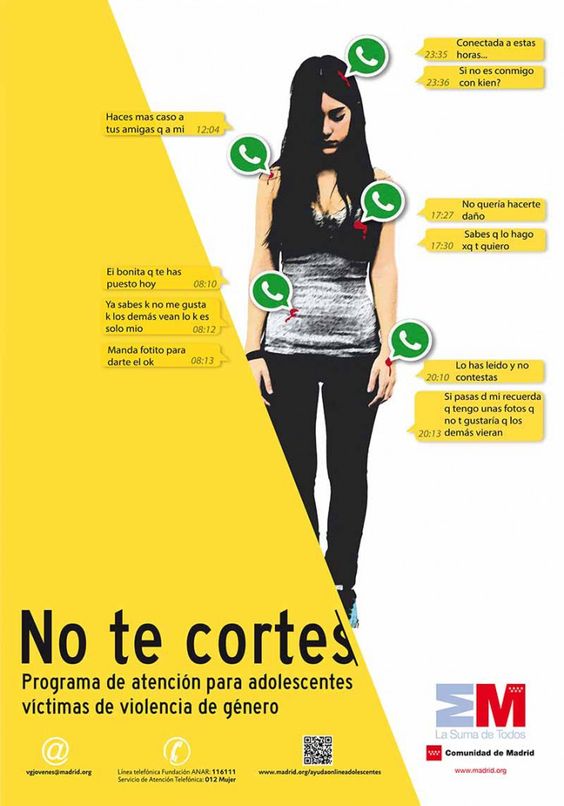 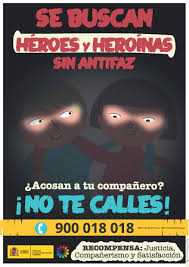 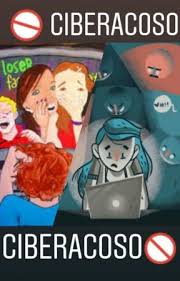 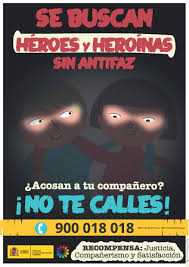 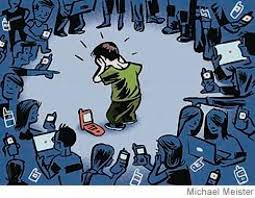 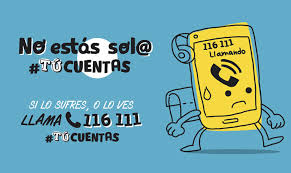 Enlaces- Links
https://www.youtube.com/watch?time_continue=3&v=NUVkg_LImQE
https://www.youtube.com/watch?v=jV1B2MwluGM
https://www.youtube.com/watch?v=vSPNYOdhtBc
https://www.youtube.com/watch?v=1Bxr6604bdI
PREGUNTAS QUESTIONS
¿Qué opinas de la tecnología? What do you think about technology?
¿Cómo usas la tecnología (tú)? How do you use technology?
¿Cómo usa la tecnología tu familia? How does your family use technology?
¿Qué ventajas o desventajas tiene la tecnología? What advantages or disadvantages has technology got ?
¿Cómo vas a utilizar la tecnología en el futuro? How are you going to use technology in the future?
¿Cómo vas a utilizar la tecnología en el futuro? How are you going to use technology in the future?
¿Como usaste la tecnología en el pasado? How did you use technology in the past?
Si tuvieras tiempo... ¿Como usarías la tecnología? If you had time... How would you use technology?
Textos
Texts
La tecnología, y la informática en particular, han cambiado el mundo.
La progresiva popularización de la informática desde los años 70 hasta la actualidad ha supuesto una revolución en la relación de las personas con la tecnología, en los hábitos personales individuales y en la forma en que las personas se comunican entre sí.
Sin esta presencia masiva de la tecnología, el mundo actual no sería como es hoy en día: ni la economía estaría globalizada, ni el ocio sería el mismo, ni acontecimientos políticos y sociales como los movimientos de indignados (15M, PAH- Plataforma de afectados por la Hipoteca, El movimiento feminista del 8M Street, etc.) o  el ascenso de Podemos se habría producido. Tampoco nos felicitaríamos la Navidad por “Whatsapp”, tendríamos videoconferencias con familiares y amigos que residen en otros países, ni veríamos las películas de estreno antes de su estreno, en el salón de casa y con una dudosa calidad de imagen y sonido.
Resulta impresionante cómo la tecnología evoluciona con cada día que pasa. Y debido a esta evolución, su conceptualización resulta cada vez más rica y variada. Muchos han sido los autores que se han decidido a sentar las bases del término. Amplias y variadas han sido estas definiciones. La gran mayoría la describen y la analizan como un fenómeno científico-social. Otras caen en la disyuntiva de considerarla como una ciencia aplicada o tomarla como un proceso autónomo, más no independiente, respecto a la ciencia.
Por otro lado, hay quienes afirman que es necesario diferenciarla muy bien de la técnica. Ésta, posee una connotación más artesanal, común, sin una profunda interrelación con el hecho científico, y que busca solucionar las situaciones concretas e inmediatas a las cuales se aplica. Mientras que la tecnología no puede obviar este aspecto intrínsecamente científico.
El hombre, moderno utiliza en su comportamiento cotidiano y casi sin percibirlo una inmensa avalancha de contribuciones de la tecnología: el automóvil, el reloj, el teléfono, las comunicaciones, etc. La tecnología no solamente invade toda la actividad industrial, sino que también participa profundamente, en cualquier tipo de actividad humana, en todos los campos de actuación.
Los grandes avances de la tecnología dentro de la medicina, han hecho que se puedan diagnosticar y vencer muchas enfermedades mortales.Y por otro lado, otra de las áreas donde la tecnología ha tenido una gran importancia ha sido en la exploración del espacio, donde se ha producido el logro mas espectacular del siglo, por primera vez los hombres consiguieron abandonar y regresar a la biosfera.

Ventajas:
Permite la comunicación e interacción en la sociedad.
Fomenta la calidad del aprendizaje y del desarrollo de destrezas de la sociedad.
Aumenta la productividad económica en la sociedad.
Permite el desarrollo y la enseñanza en la educación.
Fomentan las habilidades de estudiantes, y científicos.
Fomenta la actividad comercial así como la científica.
Permite el desarrollo de nuevos modelos pedagógicos basados en el uso de las capacidades y potencialidades que ofrece la tecnología.
Permite la investigación sobre las mismas tecnologías.
Propone mejorar u optimizar nuestro control del mundo.
Desventajas:
Menor seguridad para la sociedad.
Existe el inadecuado manejo de las herramientas tecnológicas.
Existe la fácil adicción de quiénes lo utilizan.
Existe la contaminación ambiental,y daño a las personas,debido a la creación de inventos en fábricas productoras desmog.
La privacidad en ciertos casos es violentada.
Existe la suplantación de la personalidad,así como la delincuencia.
En los últimos tiempos los logros tecnológicos han sido insuperable, grandes invenciones como la del automóvil, la radio, la televisión y el teléfono revoluciono el modo de vida y de trabajo de muchas persones.

Pero la tecnología también tiene sus desventajas, ya que por ejemplo la creación del automóvil ha provocado que ciertos gases que este expulsa contaminen la atmósfera, o ciertos pesticidas que se utilizan amenazan la cadena alimenticia. La tecnología afecta en gran medida al medio ambiente, por ello la sociedad moderna busca lugares donde almacenar esa gran cantidad de residuos que se producen. Todos estos problemas vienen dados porque las personas somos incapaces de predecir o valorar las posibles consecuencias negativas del desarrollo tecnológico.
En materia de desarrollo tecnológico nuestros países se ven muchas veces influenciados por las estrategias y el grado de avance tecnológico alcanzado en los países industrializados. Necesitamos generar una visión propia, que atienda la realidad social de nuestros países, que parta de nuestra cultura, que sea integradora, donde los factores sociales que inciden en la capacidad de innovación sean correctamente interpretados. Se requiere contribuir desde el Estado a una cultura de la innovación a un mayor relacionamiento e intercambio de conocimientos, tener la capacidad de identificar aquellos instrumentos que mejor se adaptan a cada realidad y generar una visión para una mayor cooperación en materia de innovación y desarrollo tecnológico y social.
Soluciones
Answers